Coordinating Captioning Efforts on Campus - Three Perspectives
Annissa Stout, Accessible Content & Media Coordinator, UArizona
Rachel Levin, Digital Accessibility Services Manager, CU Boulder
Sarah Thompson, Accessibility Analyst, Indiana University
UArizona
Almost 47,000 students total 
Over 3,700 students affiliated with Disability Services 
85 students with captioning accommodations
Almost 300 course requests for Fall 2023
Captioning services coordinated by DRC alongside document conversion requests
Proactive captioning to be coordinated by individual departments
University of Colorado (CU) Boulder
Almost 37,000 students at the Boulder campus
Disability Services (DS) Office – student focused
ADA Office – employee and public focused
Digital Accessibility Office (DAO)
Less accommodations-focused, with the exception of post-production captioning
Procurement, Testing, Training, Captioning, and more
Indiana University
69,000+ degree-seeking undergraduate students
20,000+ students in graduate and professional programs
930+ academic programs university-wide
20,000+ classes offered each semester
Assistive Technology and Accessibility Center (ATAC)
Student accommodations and accessibility outreach
Group Background
Campus Differences
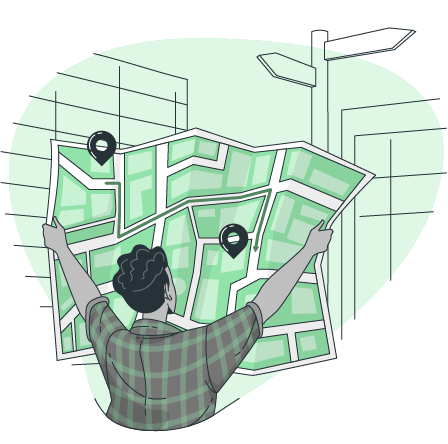 Location of offices
Distribution of responsibility regarding accessibility
Roles
Intra-Institutional Collaboration
Gain understanding of different setups at other campuses
Tracking trends across several campuses
Share resources and ideas
Discuss vendor pain points and share advice
Common Findings Across Campuses
Large captioning volume
CU Boulder: 27,000 minutes
IU: 55,000 minutes
UArizona: 39,000 minutes
Lack of feedback from students 
Partnerships with other departments is necessary
DEI, IT, and other disability and accessibility focused groups, including UDL practitioners
Fluctuation in accuracy from vendors
Vendor Accuracy Assessment
Assessment Goals
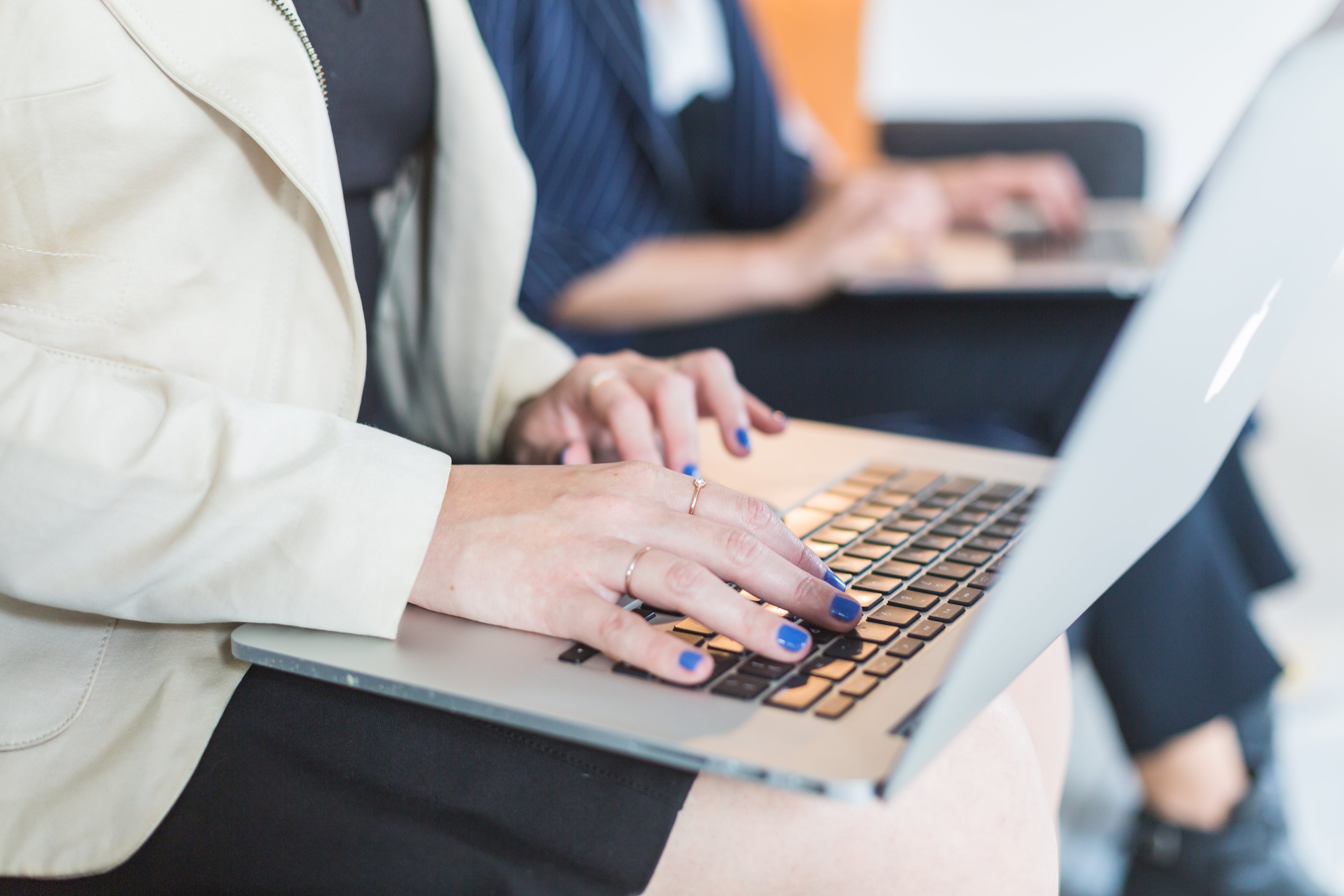 Assess accuracy across vendors
Expectations
Professional
Automatic (ASR)
Assess a wider range of vendors
Details available upon request
Assessment Methods
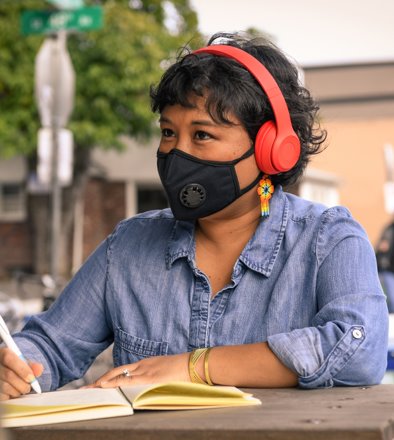 Consistent pool of videos submitted
Accuracy standards
Ideal transcript
Strict errors
Variety of videos used
Ideal sample
In-person lecture capture
Music
Poor audio quality
Speaker accents
STEM Content
Assessment Methods  - Error Calculation
Assessment Results - Example
Professional/ASR Comparison
Music
STEM Content
Poor Audio
Lecture Capture In person
Lecture Capture ​At home
Ideal Sample
Speaker accents
Music
Observations
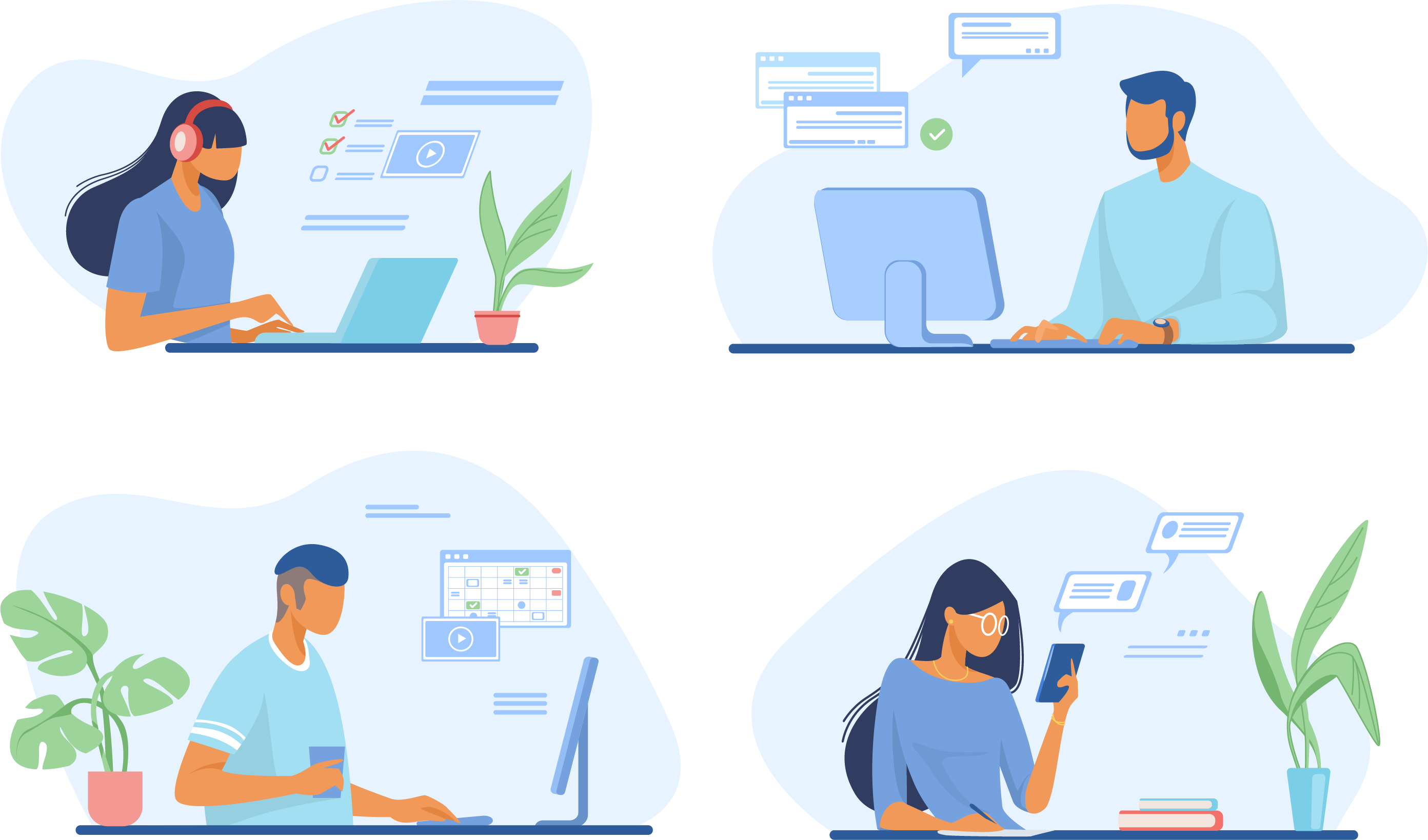 Automatic
Music/sound effects
Large variability in accuracy
Professional
Music/sound effects
Math notation consistency
Speaker identification consistency
Other Considerations
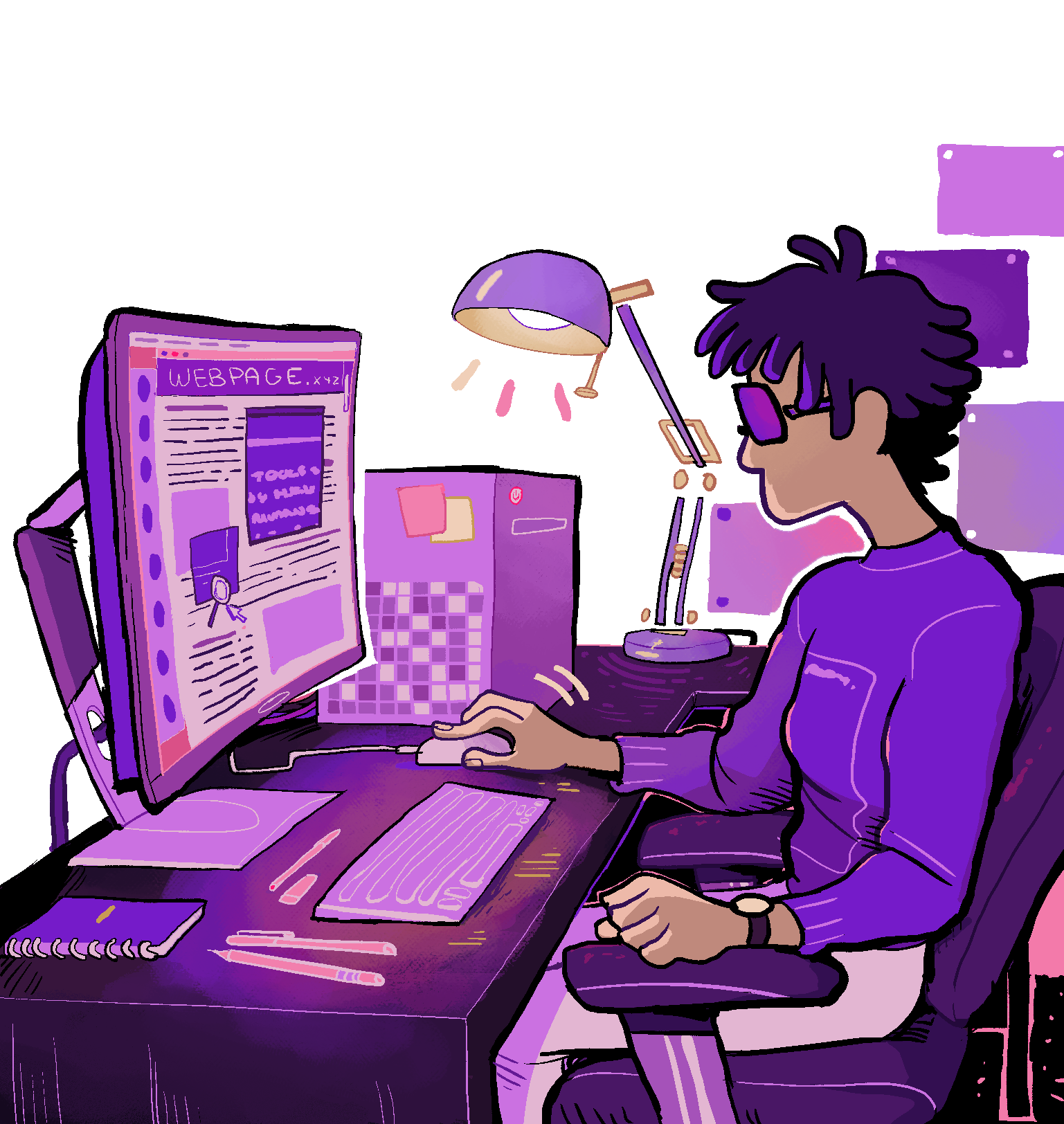 Third party integrations
Kaltura, Teams, Zoom
Admin portal
Accessibility 
Ease of scheduling 
Metrics 
Account hierarchy 
Billing
Support structure
Point person
Next Steps
Strengths of our Collaboration
Smaller group with limited focus
Conversational, we all set the agenda
Meeting once a month rather than quarterly
Support system even outside of meetings
Broader Collaboration
Pooling resources
Sharing cost of research studies and assessments
Sharing expertise
Access to more vendors and tools

Leveraging the collective when giving feedback to vendors
Can work for other areas of focus
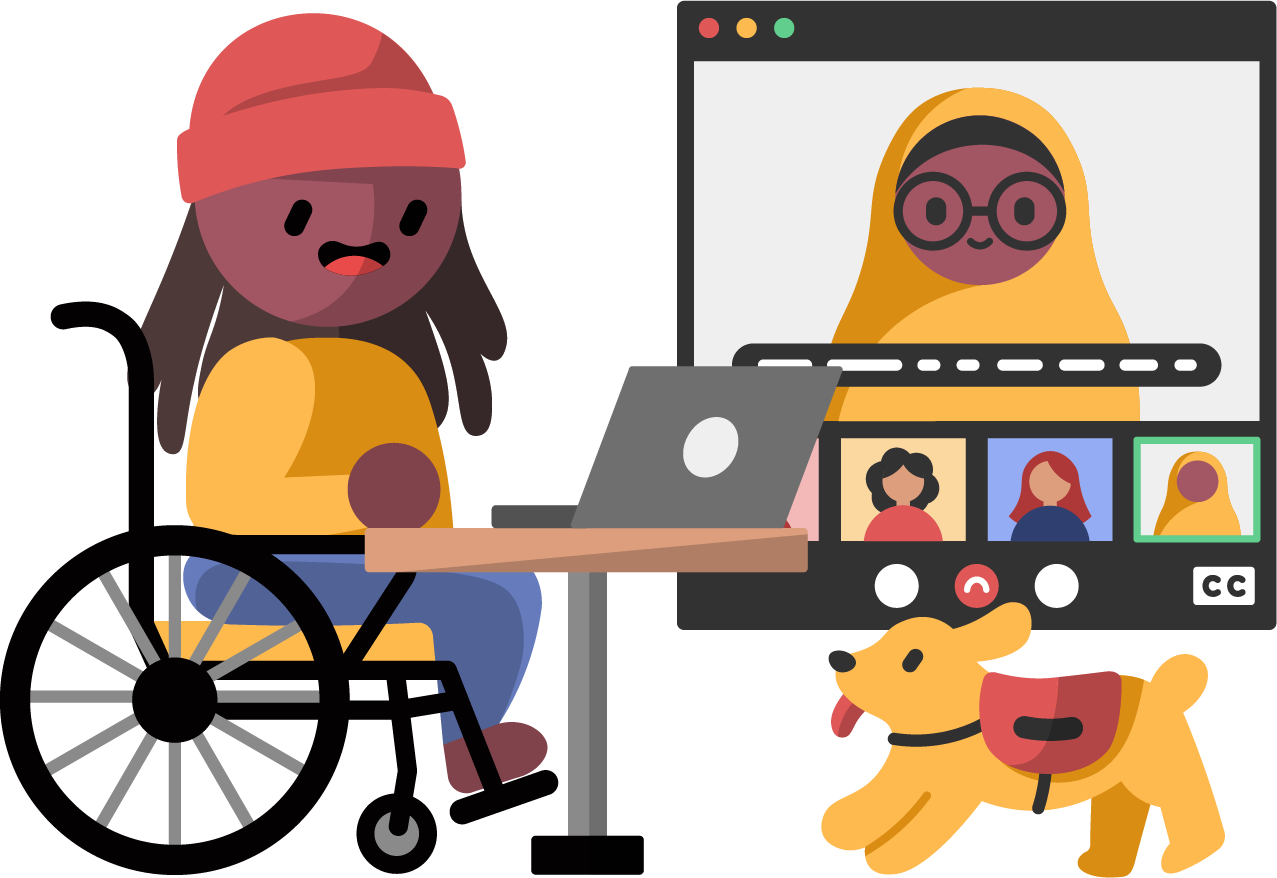 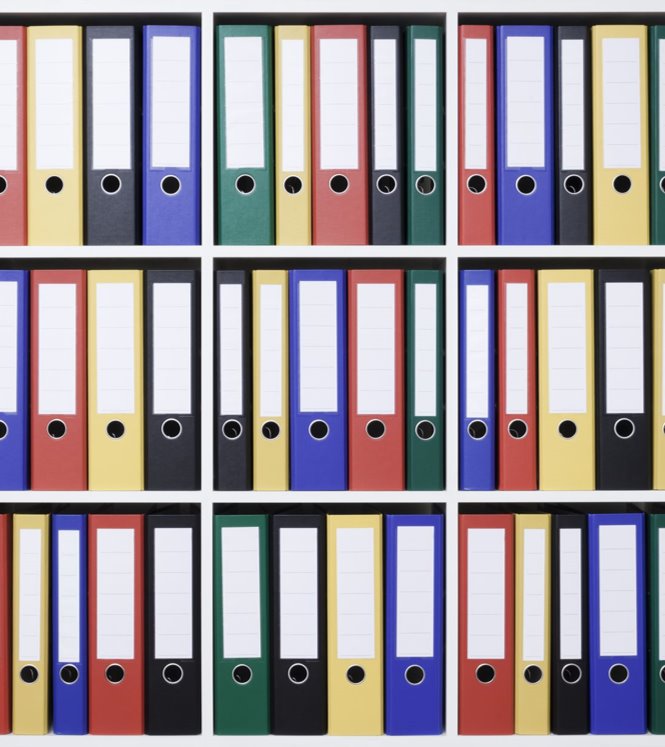 Future Assessment Ideas
"Chunking" of captioning
Live captioning or audio description (AD) 
More vendors and computer-generated tools
Multiple service levels offered by vendors
Vendor workflows regarding AI and human involvement (how much and in what ways)
Control for fluctuating quality from vendors
Publish results
Have questions? Interested in joining us?
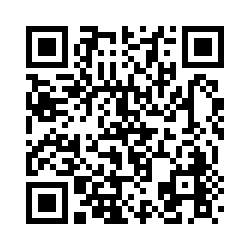 General Interest Formhttp://bit.ly/Captioning-AHG23or scan QR code
Annissa StoutACorsi@Arizona.EDU

Rachel LevinRachel.D.Levin@Colorado.EDU
Sarah ThompsonSAHerpst@IU.EDU
[Speaker Notes: Optional questions: 
Is there anything you've found helpful that we didn't mention?
Any pain points that you'd like some guidance on?]
Image Credits
2A2A6093-1. (n.d.). AllGo. https://canweallgo.com/plus-size-stock-photos/plus-size-stock-photos-home/
Chan, D. (n.d.). Dana Chan for Disabled And Here. Disabled and Here. https://affecttheverb.com/gallery/disabledandhere/videocall/
Henry, M. (n.d.). Women Working In Tech. Burst. https://www.shopify.com/stock-photos/photos/women-working-in-tech?q=team+work
Katigbak, J. (n.d.). dah-vogmask03. Disabled and Here. https://affecttheverb.com/gallery/disabledandhere/filtermasknotebook/
pch.vector. (n.d.). People using online apps set. Freepik. https://www.freepik.com/free-vector/people-using-online-apps-set_6974932.htm
Sherm. (n.d.). Sherm for Disabled And Here. Disabled and Here. https://www.freepik.com/free-vector/people-using-online-apps-set_6974932.htm
stories. (n.d.). Directions concept illustration. Freepik. https://www.freepik.com/free-vector/directions-concept-illustration_9319647.htm
The Gender Spectrum Collection. (2021). A trans person and a trans man working in a meeting. Vice. https://drive.google.com/file/d/1Dyw_Zt0YHwUfL7Kt9YHaV5QG4PRH6iZu/view